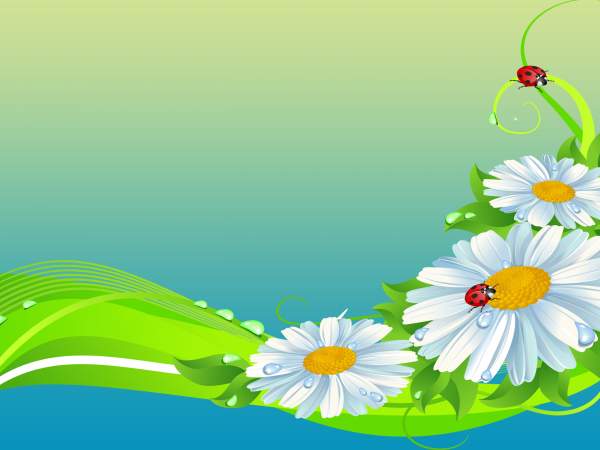 «МЫ ЗА ЗДОРОВЫЙ ОБРАЗ ЖИЗНИ!»
Шаблон презентации
Подготовила Ерофеева Е.А., учитель начальных классов
Автор : Фокина Лидия Петровна, 
учитель начальных классов
МКОУ «СОШ ст. Евсино» 
Искитимского района Новосибирской области
2014
2020год
ПЛОХО              ХОРОШО
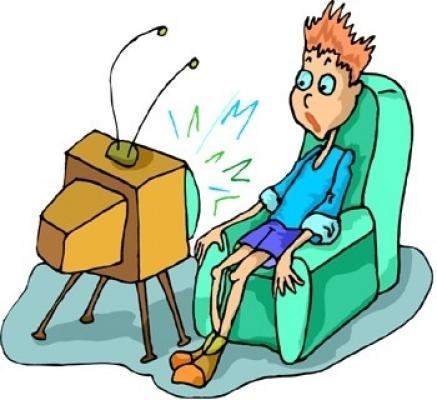 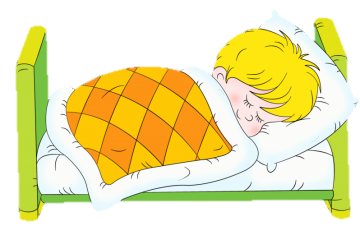 ПЛОХО              ХОРОШО
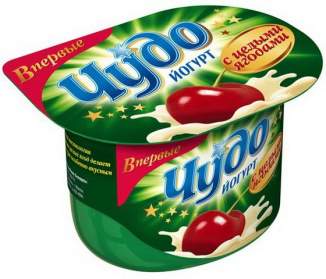 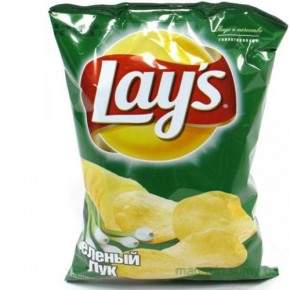 ПЛОХО              ХОРОШО
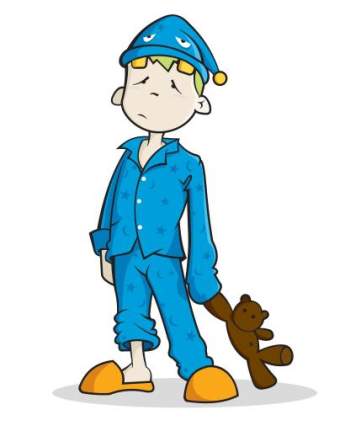 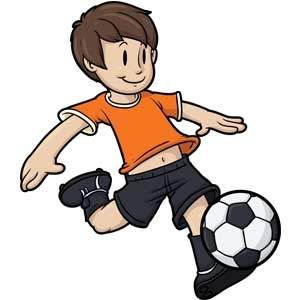 ПЛОХО              ХОРОШО
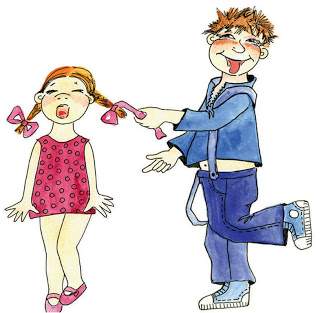 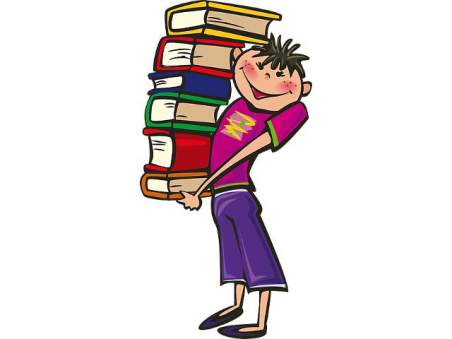 ПЛОХО              ХОРОШО
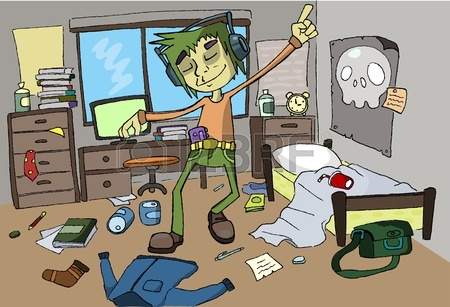 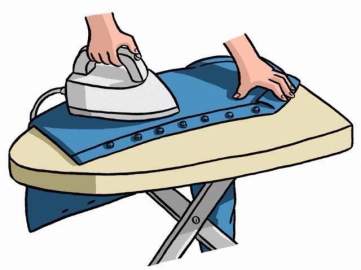 ПЛОХО              ХОРОШО
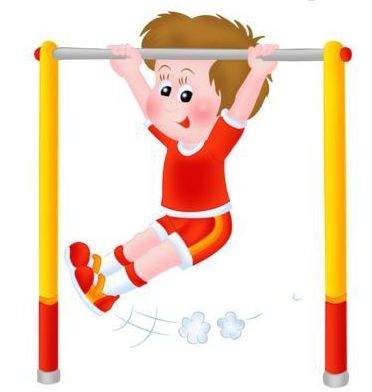 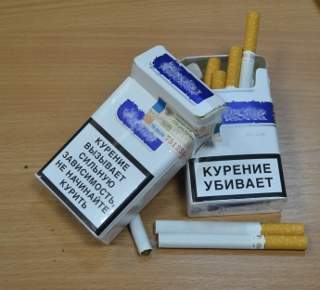 «РОМАШКА  ЗДОРОВЬЯ»
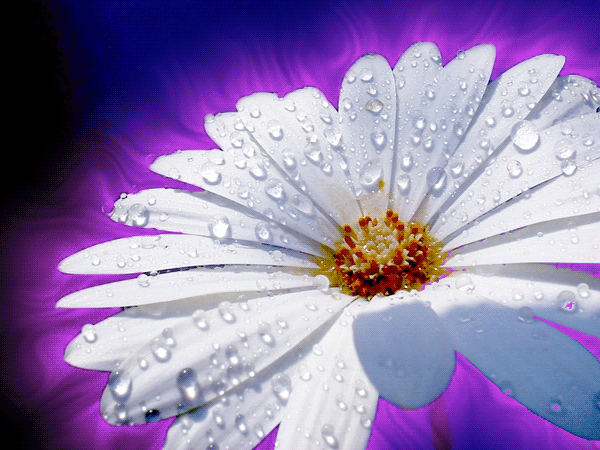 ЛИЧНАЯ ГИГИЕНА
Игра «Доскажи словечко»
В кране нам журчит водица:
«Мойте чище ваши…»
Разгрызёшь стальные трубы,
Если чисто чистишь…
ЛИЦА
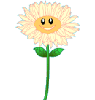 ЗУБЫ
ЛИЧНАЯ ГИГИЕНА
Игра «Доскажи словечко»
Превратятся скоро в когти
Неподстриженные …
В бане целый час потела –
Лёгким, чистым стало…
НОГТИ
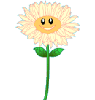 ТЕЛО
ЛИЧНАЯ ГИГИЕНА
Игра «Доскажи словечко»
Объявили бой бациллам:
Моем руки чисто с …
Все хорошие ребята
Чистят зубы 
…
МЫЛОМ
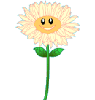 АККУРАТНО
ПРАВИЛЬНОЕ ПИТАНИЕ
Викторина
1. Это самый крупный из всех существующих овощей на Земле
КАБАЧОК
БАКЛАЖАН
ТЫКВА
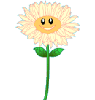 ПРАВИЛЬНОЕ ПИТАНИЕ
Викторина
2. Наши предки называли её 
«царицей круп»
ГРЕЧНЕВАЯ
МАННАЯ
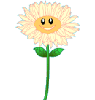 ОВСЯННАЯ
ПРАВИЛЬНОЕ ПИТАНИЕ
Викторина
3. Какая ягода полезна для зрения?
ЧЕРНИКА
БРУСНИКА
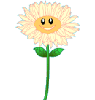 МАЛИНА
ПРАВИЛЬНОЕ ПИТАНИЕ
Викторина
4. Про какой продукт говорят, что он «ума, силы и памяти прибавляет»?
АПЕЛЬСИН
АРАХИС
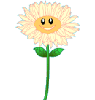 ГРЕЦКИЙ ОРЕХ
ПРАВИЛЬНОЕ ПИТАНИЕ
Работа в паре
Распределите продукты в две корзины
ПОЛЕЗЫЕ
ВРЕДНЫЕ
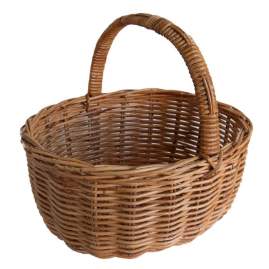 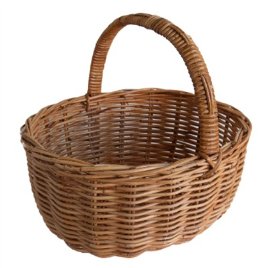 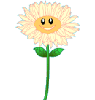 ПРАВИЛЬНОЕ ПИТАНИЕ
Проверка
ПОЛЕЗЫЕ
ВРЕДНЫЕ
Капуста
Яблоко
Морковь
Сметана
Каша
Чипсы
Майонез
Газированные напитки
Хот-дог
Кириешки
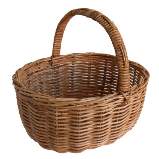 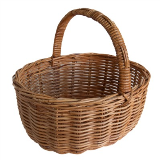 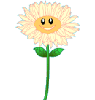 РЕЖИМ ДНЯ
Игра «Найди ошибку»
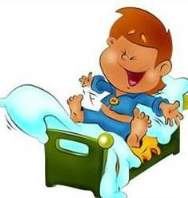 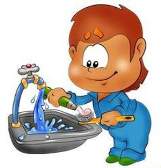 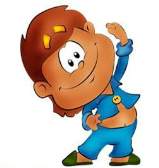 1.
3.
2.
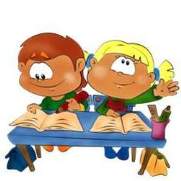 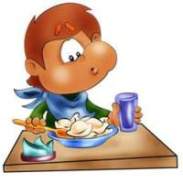 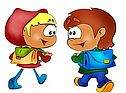 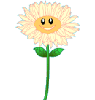 6.
4.
5.
РЕЖИМ ДНЯ
Проверка
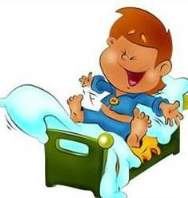 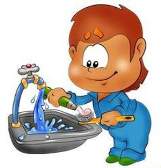 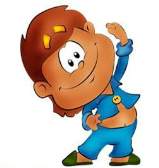 1.
3.
2.
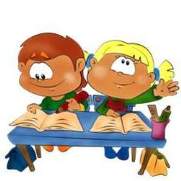 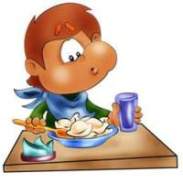 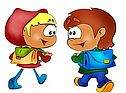 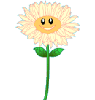 6.
4.
5.
ОТСУТСТВИЕ ВРЕДНЫХ ПРИВЫЧЕК
Игра «Найди свою группу!»
ВРЕДНЫЕ ПРИВЫЧКИ
ПОЛЕЗНЫЕ ПРИВЫЧКИ
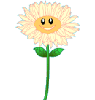 ОТСУТСТВИЕ ВРЕДНЫХ ПРИВЫЧЕК
Проверка
ВРЕДНЫЕ ПРИВЫЧКИ
ПОЛЕЗНЫЕ ПРИВЫЧКИ
Есть картофель фри
Ковыряться в носу
Грызть ногти
Употреблять наркотики
Употреблять алкоголь
Курить
Делать зарядку
Чистить обувь
Пить молоко
Мыть посуду
Подметать пол
Чистить зубы
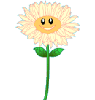 ФИЗКУЛЬТУРА И СПОРТ
Игра «Угадай вид спорта»
В этом спорте игроки
Все ловки и высоки.
Любят в мяч они играть
И в кольцо его кидать.
Мячик звонко бьёт об пол,
Значит, это ...
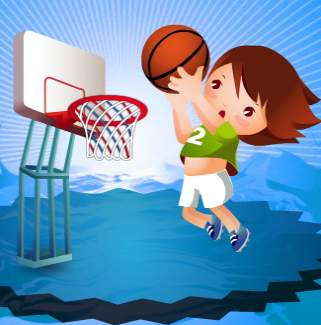 БАСКЕТБОЛ
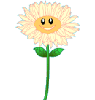 ФИЗКУЛЬТУРА И СПОРТ
Игра «Угадай вид спорта»
Соберем команду в школе
И найдем большое поле.
Пробиваем угловой -
Забиваем головой.
И в воротах пятый гол!
Очень любим мы ...
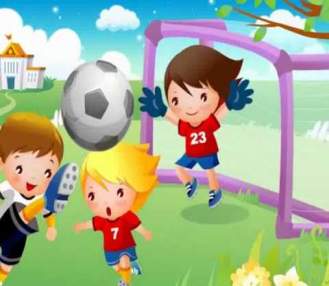 ФУТБОЛ
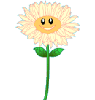 ФИЗКУЛЬТУРА И СПОРТ
Игра «Угадай вид спорта»
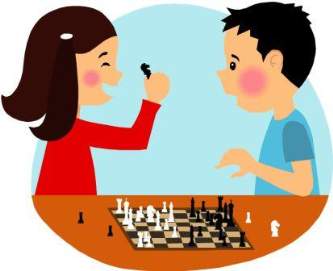 На квадратиках доски
Короли свели полки.
Нет для боя у полков
Ни патронов, ни штыков.
ШАХМАТЫ
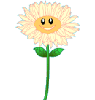 ФИЗКУЛЬТУРА И СПОРТ
Игра «Угадай вид спорта»
Деревянных два коня
Вниз с горы несут меня.
Я в руках держу две палки,
Но не бью коней, их жалко.
А для ускоренья бега
Палками касаюсь снега.
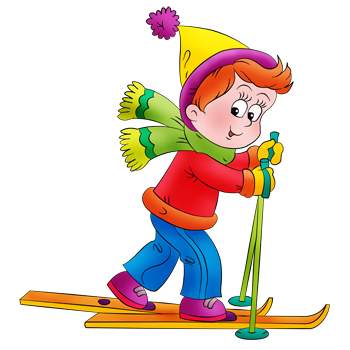 ЛЫЖИ
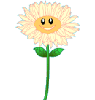 ФИЗКУЛЬТУРА И СПОРТ
Игра «Угадай вид спорта»
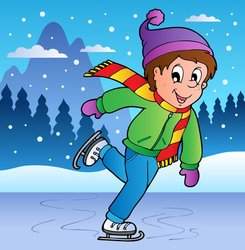 Кто на льду меня догонит?
Мы бежим вперегонки.
А несут меня не кони,
А блестящие ...
КОНЬКИ
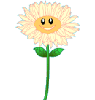 ПРОФИЛАКТИКА ЗАБОЛЕВАНИЙ
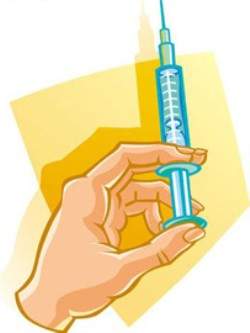 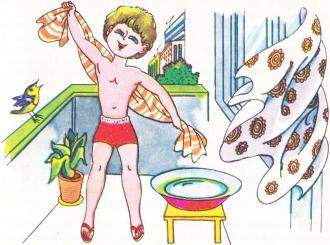 ВАКЦИНАЦИЯ
ЗАКАЛИВАНИЕ
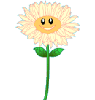 ПОЛОЖИТЕЛЬНЫЕ ЭМОЦИИ
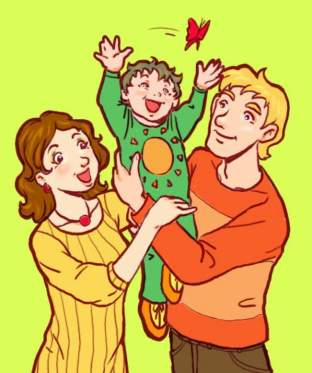 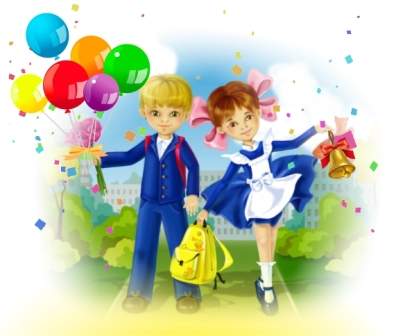 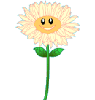 В СЕМЬЕ
В ШКОЛЕ
«РОМАШКА  ЗДОРОВЬЯ»
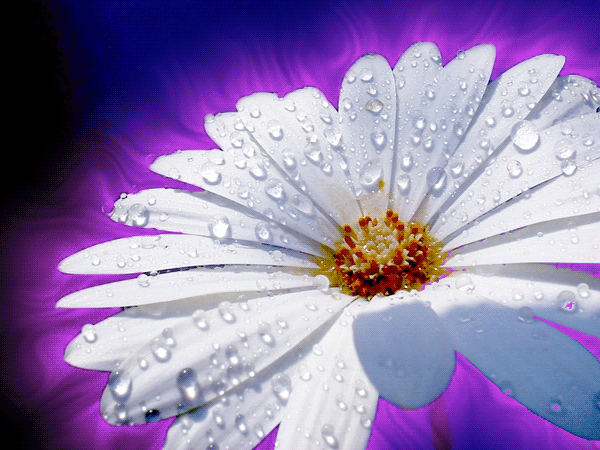 Помните, 
что здоровье – 
самое ценное, 
что есть у человека!


Берегите его!
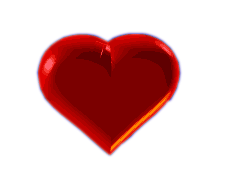